みんなで
ジャッジ!!!
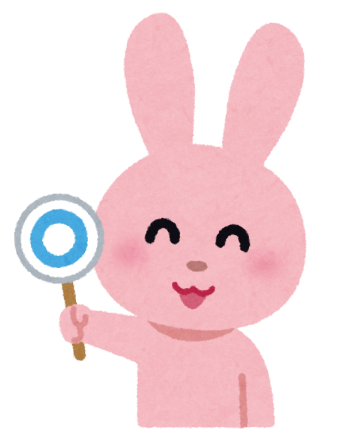 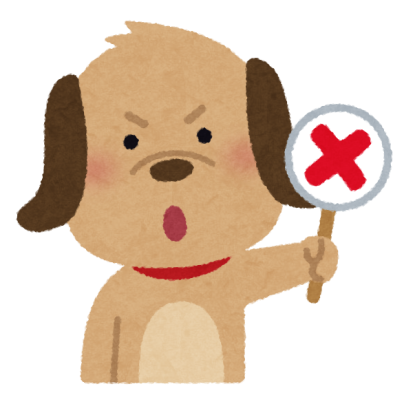 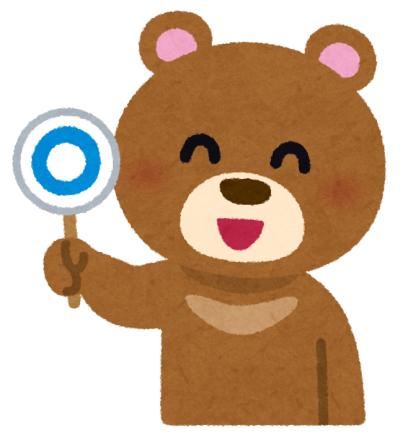 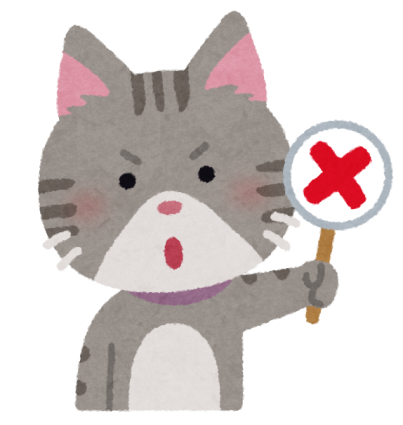 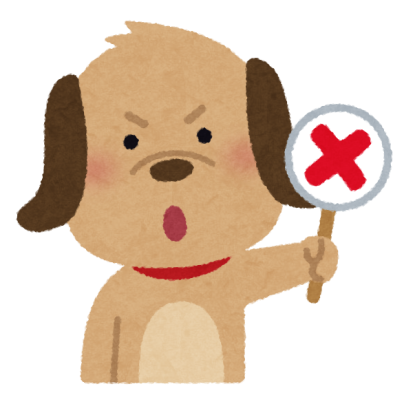 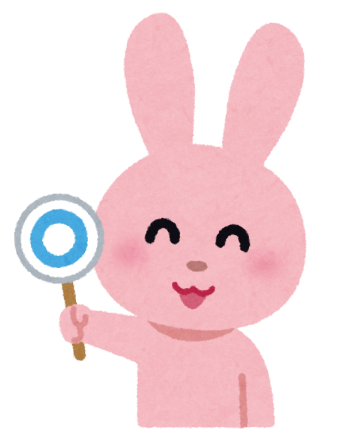 みんなでジャッジ!!!～あそぶときのルール～
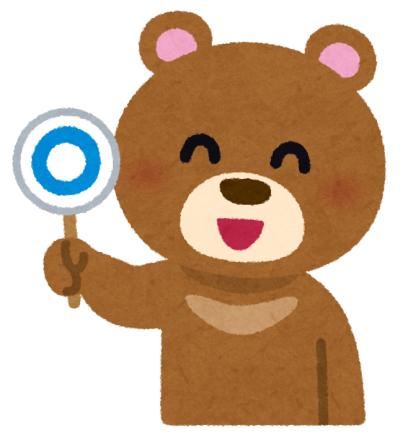 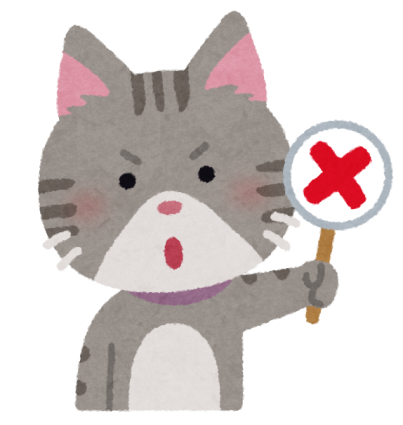 ルール
じゅんばん
ジャンケンをして順番を
       き
　決めます。
ルール
やま　　　　　  まい
カードの山から１枚

　 カードをめくります。
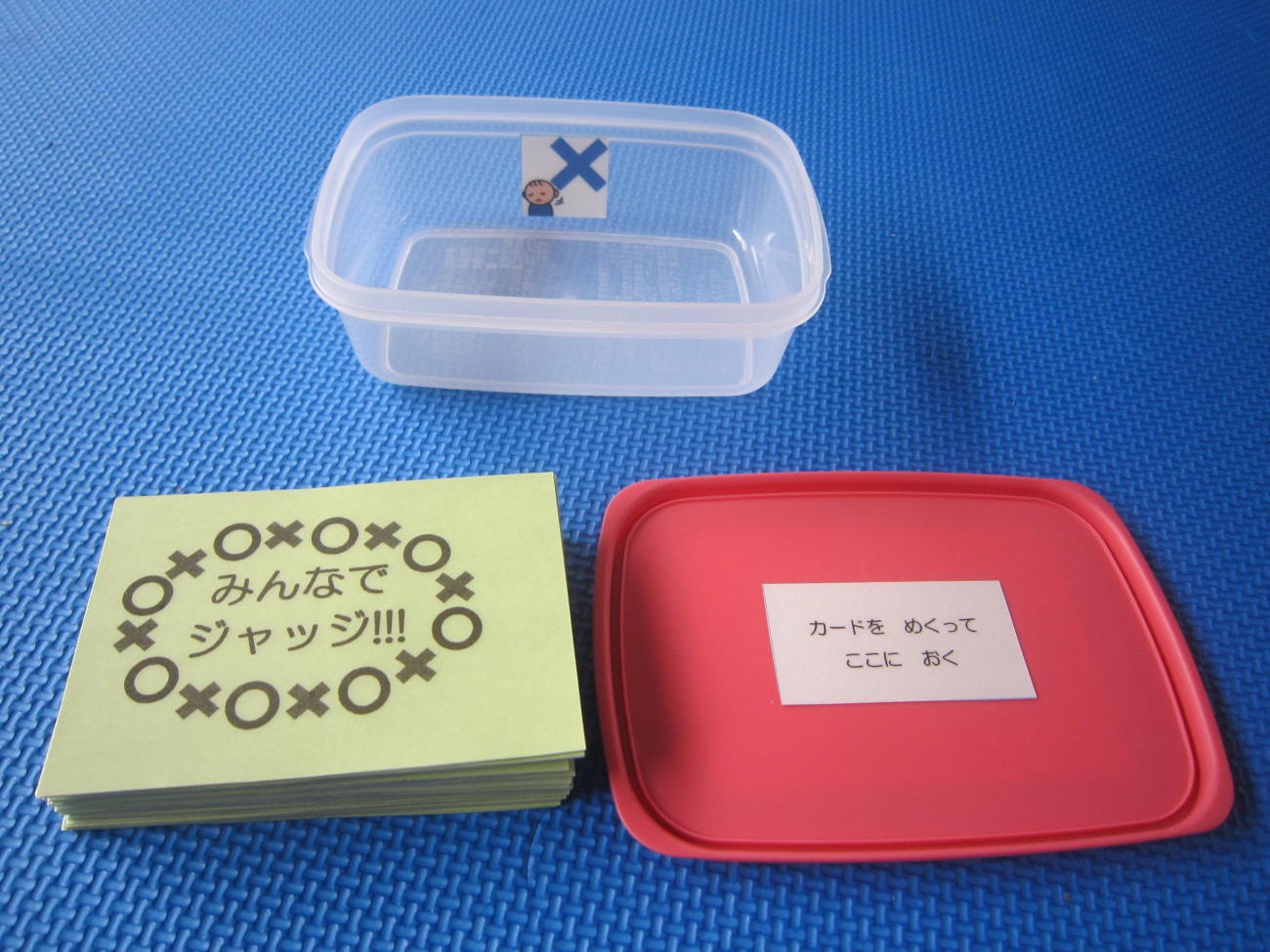 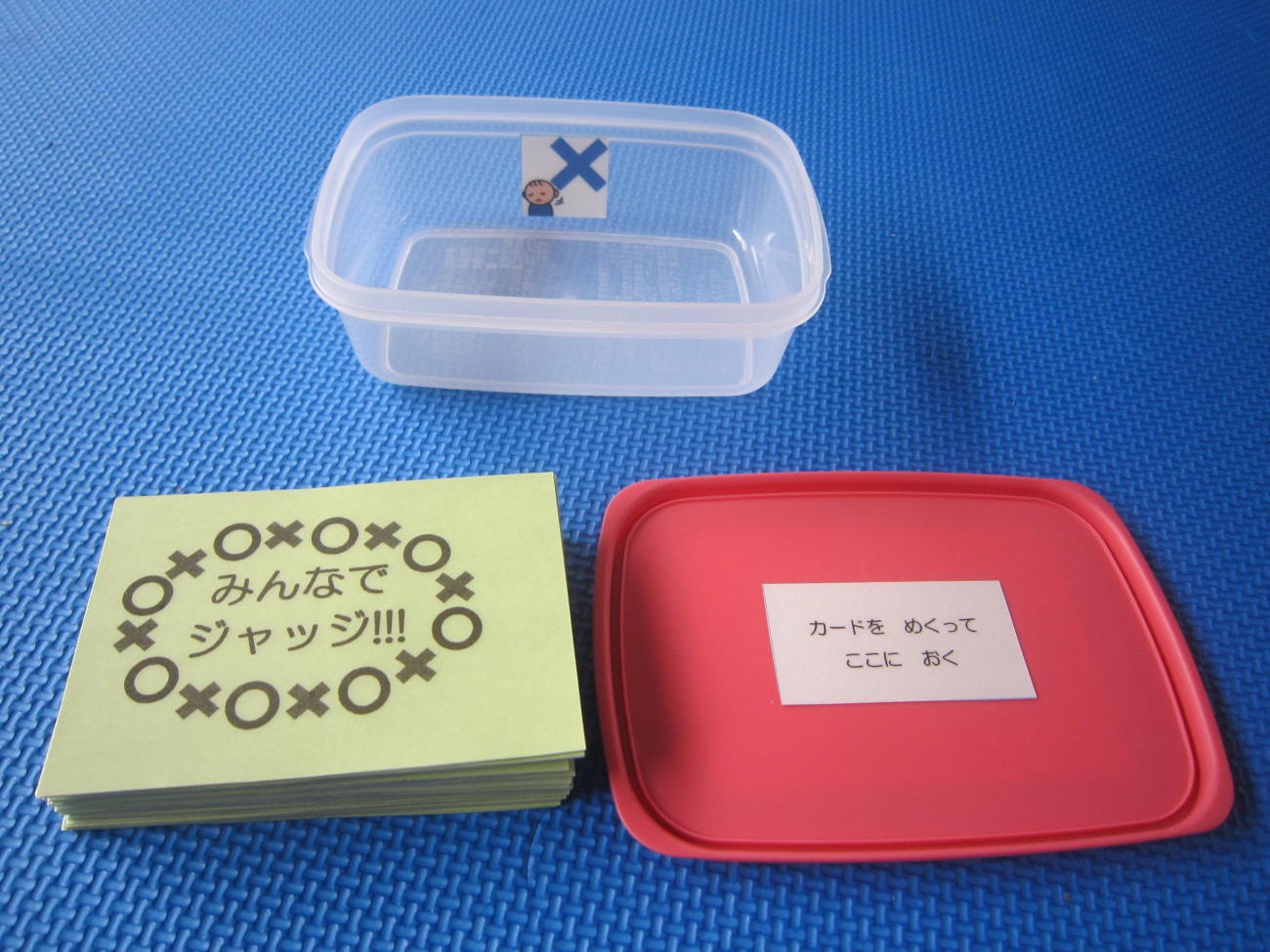 ルール
え
「なにをしている絵」なのか
          ことば　　　 い
     言葉で言います。
 　　　どうさ
　  動作でもいいです。
ルール
こうどう
よい行動だったら○、
        わる　　こうどう
    悪い行動だったら×を、　　
      　どうさ　　　ことば　　 あらわ
　 動作や言葉で表します。
みんなで
やると
たのしいよ！
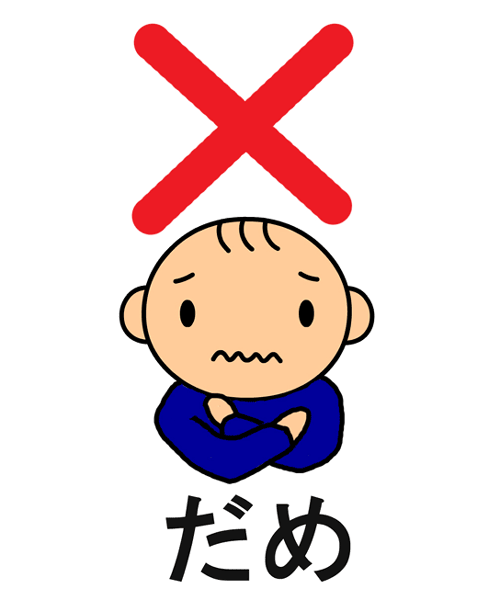 ばつ
まる
ルール
○だったらカードをもらう。
　　  　　　　　　　　　　はこ　　なか
    ×だったら箱の中にカードを
　　  い
    入れます。
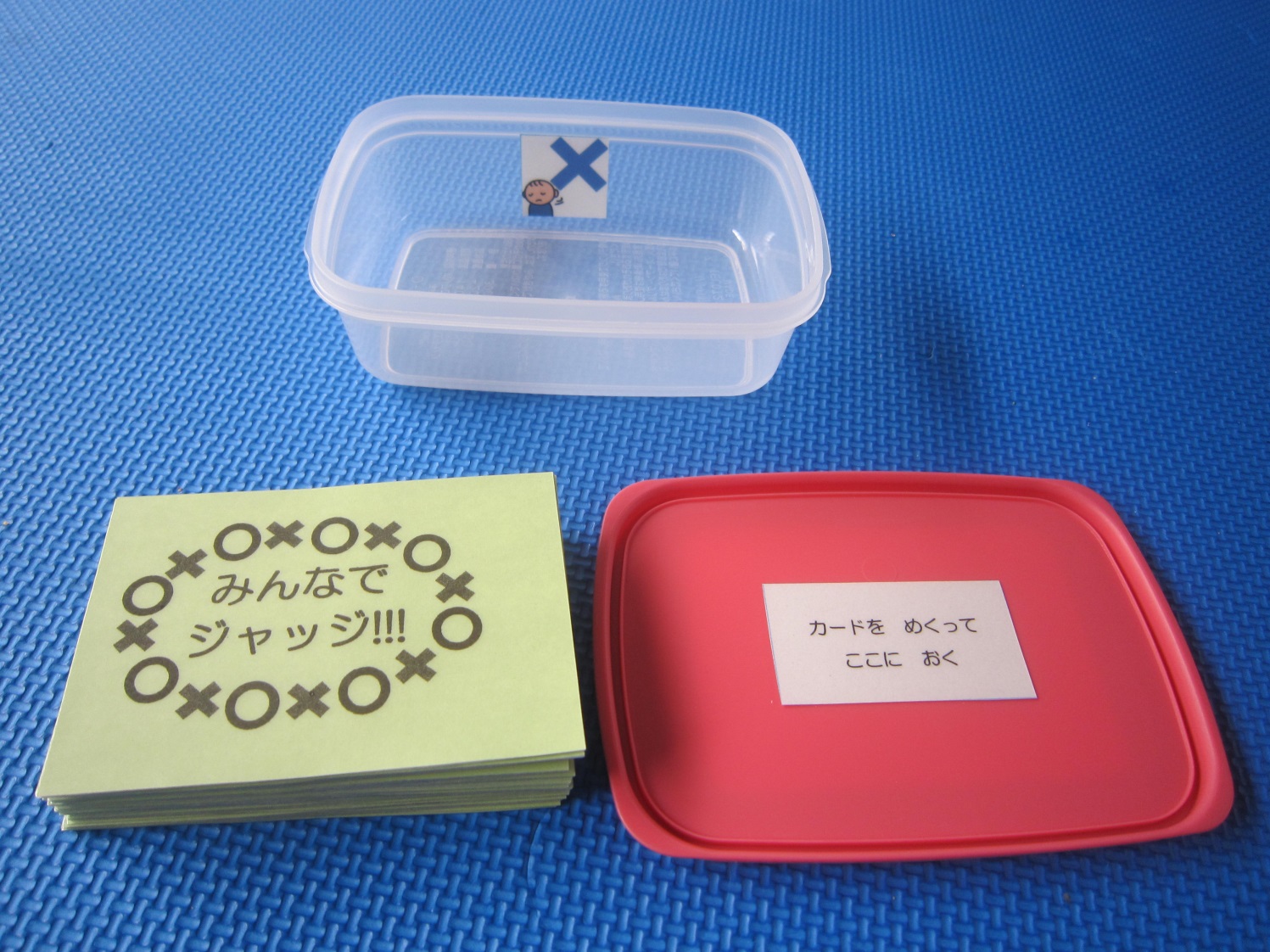 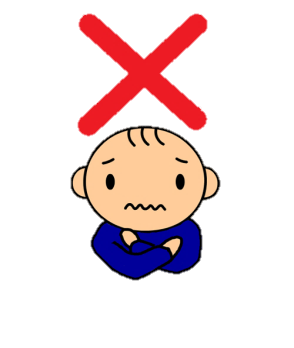 まる
ばつ
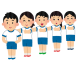 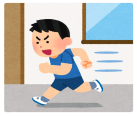 ルール
つぎ　　ひと　　こうたい
次の人に交代します。






③～⑥をくりかえします。
どうぞ
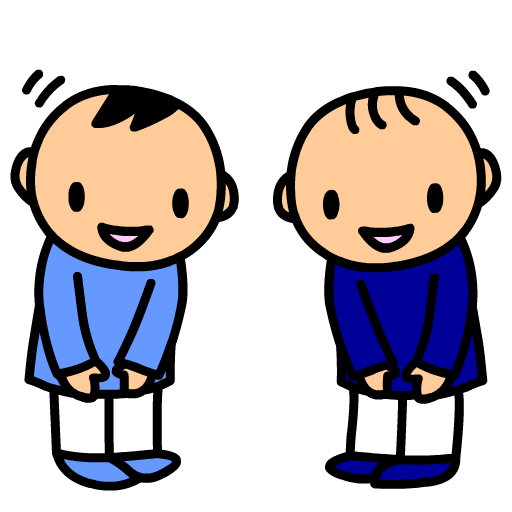 はい！
ルール
やま　　 ぜんぶ　　
カードの山が全部なくなったら
　　　  お　　 
　　　終わりです。
　 　　も　　　　　　　　　　　　　　　　　　　　 まいすう
　 持っている○のカードの枚数が
　 　 いちばんおお　　ひと        か　
　 一番多い人の勝ちです。